Keep Your Heart
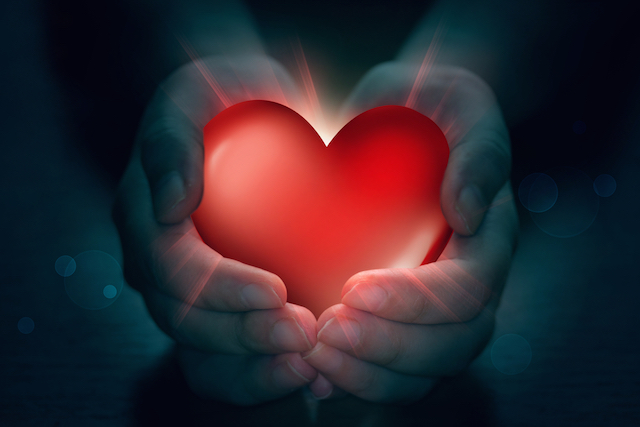 Proverbs 4:23
What is the Heart?
Keep your heart with all diligence, for out of it spring the issues of life. 

Proverbs 4:23
1. Our Will
And I set my heart to seek and search out by wisdom concerning all that is done under heaven; this burdensome task God has given to the sons of man, by which they may be exercised. 

Ecclesiastes 1:13
2. Our Understanding
Make the heart of this people dull, and their ears heavy, and shut their eyes; lest they see with their eyes, and hear with their ears, and understand with their heart, and return and be healed. 

Isaiah 6:10
3. Our Affections
My son, give me your heart, and let your eyes observe my ways (Prov. 23:26). 

Delight yourself also in the Lord, and He shall give you the desires of your heart (Ps. 37:4).
4. Our Memory
Your word I have hidden in my heart, that I might not sin against You. 

Psalm 119:11
5. Our Conscience
For if our heart condemns us, God is greater than our heart, and knows all things. 
Beloved, if our heart does not condemn us, we have confidence toward God. 

1 John 3:20-21
How Do We Keep the Heart?
Keep your heart with all diligence, for out of it spring the issues of life. 

Proverbs 4:23
1. Our Will
Kept Subject to God’s Authority.

Saying, “Father, if it is Your will, take this cup away from Me; nevertheless not My will, but Yours, be done.” 

Luke 22:42
2. Our Understanding
Kept in a State of Knowledge.

Be diligent to present yourself approved to God as a workman who does not need to be ashamed, accurately handling the word of truth. 

2 Timothy 2:15, NASU
3. Our Affections
Must Be Centered on Spiritual Things.

Finally, brethren, whatever things are true, whatever things are noble, whatever things are just, whatever things are pure, whatever things are lovely, whatever things are of good report, if there is any virtue and if there is anything praiseworthy — meditate on these things.
Philippians 4:8
4. Our Memory
Must Be a Storehouse of God’s Word. 

Oh, how I love Your law! It is my meditation all the day (Ps. 119:97). 

Let the word of Christ dwell in you richly in all wisdom, teaching and admonishing one another in psalms and hymns and spiritual songs, singing with grace in your hearts to the Lord (Col. 3:16).
5. Our Conscience
Trained by God’s Word - Acts 23:1
Protected - 1 Tim. 4:2
Why Should We Keep the Heart?
Keep your heart with all diligence, for out of it spring the issues of life. 

Proverbs 4:23
Why Should We Keep the Heart?
Keep your heart with all diligence, for out of it spring the issues of life.
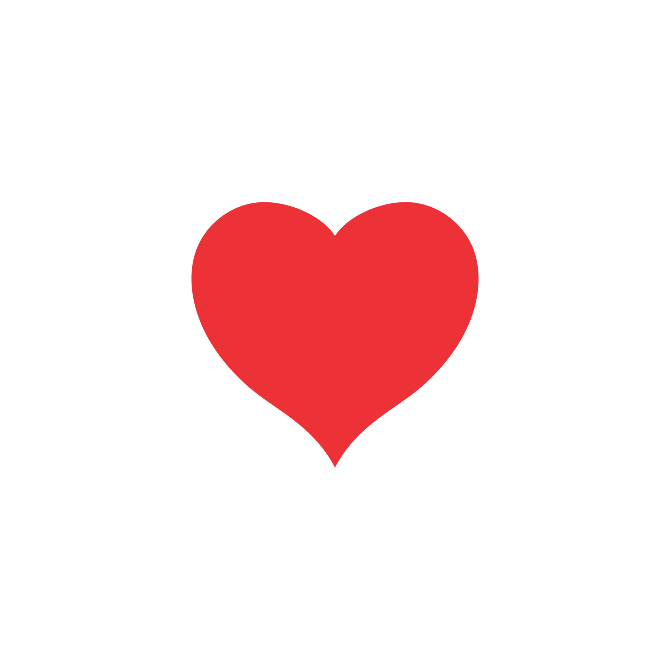 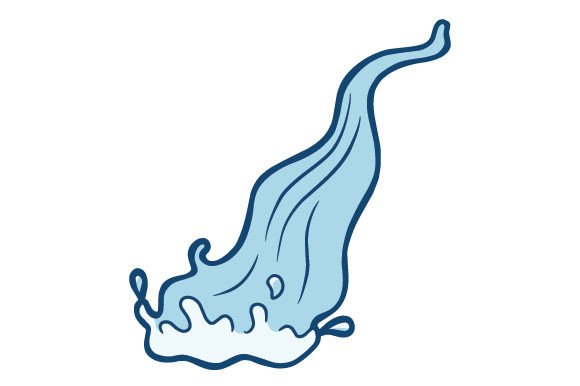 Thoughts - Matt. 15:19
Plans - 2 Cor. 9:7
Words - Matt. 12:34
Actions - Matt. 12:35
Keep Your Heart
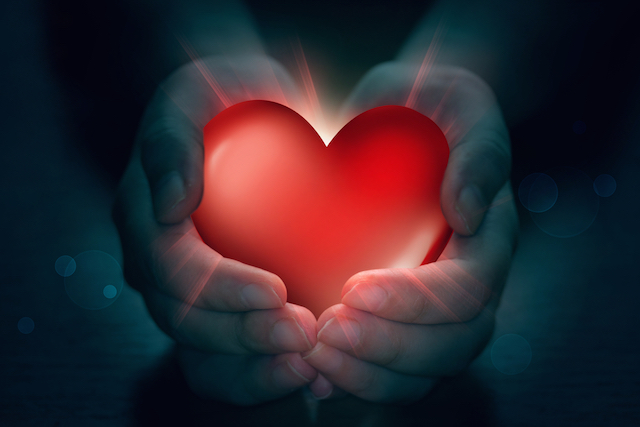 Proverbs 4:23